III. Tứ phân vị
1. ĐỊNH NGHĨA
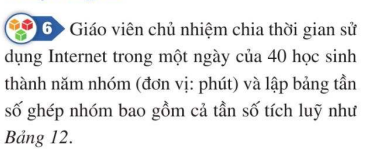 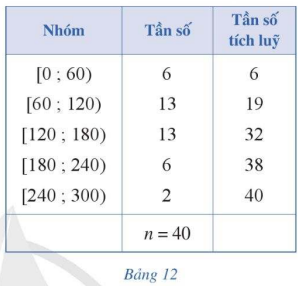 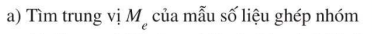 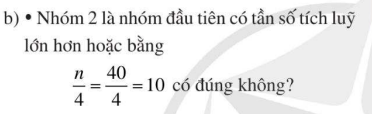 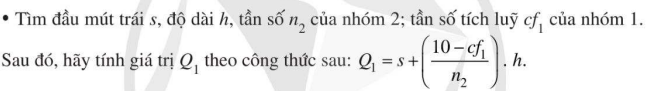 III. Tứ phân vị
1. ĐỊNH NGHĨA
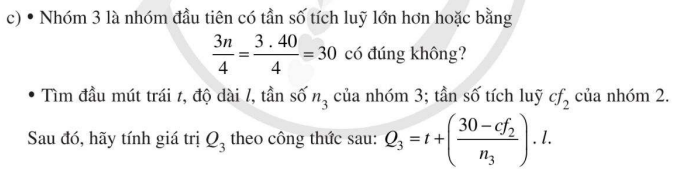 ĐÁP ÁN CÁC CÂU HỎI
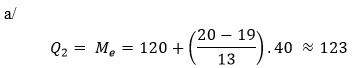 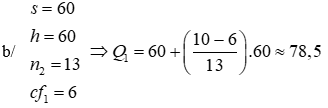 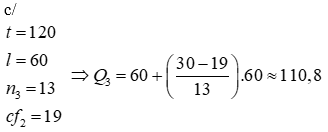 III. Tứ phân vị
1. ĐỊNH NGHĨA
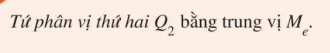 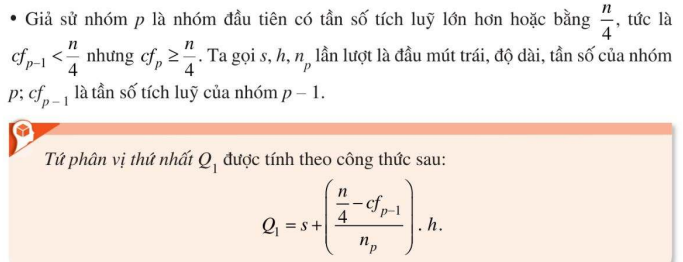 III. TỨ PHÂN VỊ
1. ĐỊNH NGHĨA
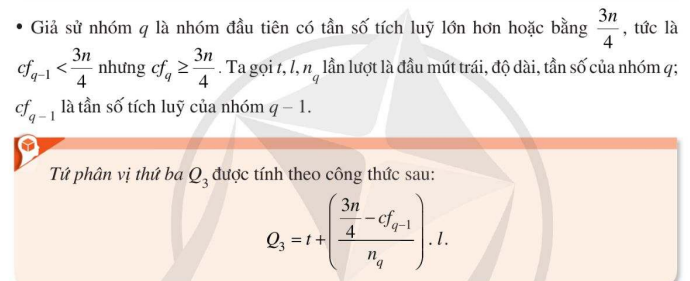 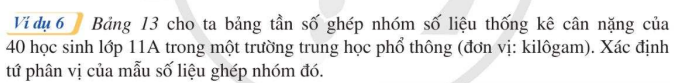 LỜI GIẢI
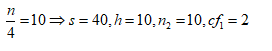 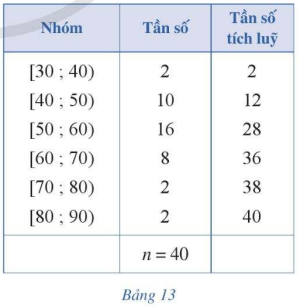 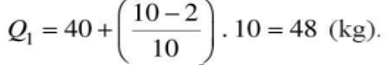 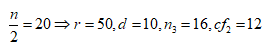 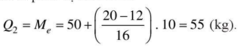 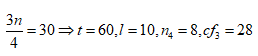 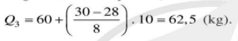 LUYỆN TẬP 6
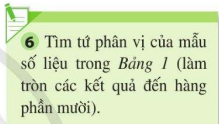 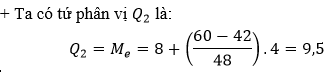 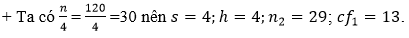 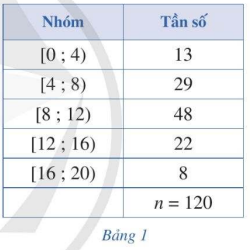 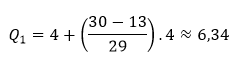 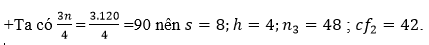 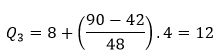 III. TỨ PHÂN VỊ
2. Ý NGHĨA
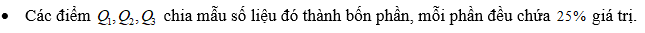 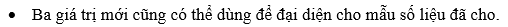 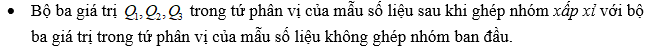